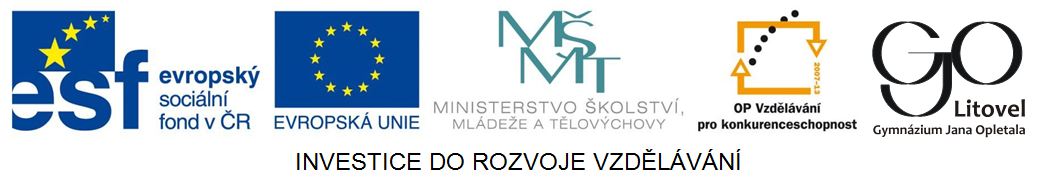 Jiří Orten
1919 - 1941
Život
Narodil se v Kutné Hoře jako druhý syn manželů Eduarda a Berty Ohrensteinových. Jeho rodiče vlastnili malý obchod se střižním a galanterním zbožím. 
Studoval na reálce a později herectví na konzervatoři
Své básně publikoval pod pseudonymem Jiří Orten
Život
Po otcově smrti a bratrově odjezdu do Anglie byl oporou matce a mladšímu bratrovi
Cítil se velmi osaměle – rozešel se se svou dívkou, jako Žid nesměl opustit území Prahy 
1. 9. 1941 jej srazila německá sanitka a na následky zranění ve věku 22 let zemřel
Dílo
Čítanka jaro – 1939
Cesta k mrazu – 1940, původní láskyplný vztah k okolí se mění na beznaděj a opuštěnost – objevují se motivy z Bible. Vydáno pod pseudonymem
Ortenovo dílo velmi ovlivnilo českou poezii. Jeho poezie vyjadřuje pocity mladých lidí zaskočených a zraněných těžkou dobou
nepatřil do žádné umělecké skupiny, ale byl ovlivněn existencialismem
Dílo
většina jeho díla vyšla posmrtně po roce 1945
jeho deníky vyšly pojmenovány podle barvy desek sešitů, ve kterých byly zapsány
existencialismus – umělecký a filozofický směr, který se rozšířil po 1. světové válce (pocity osamělosti, izolovanosti, nesmyslnosti existence, nevyhnutelnosti smrti…)
Práce s ukázkou
Přečtěte si ukázku Zákazy. Jaké pocity ve vás ukázka vzbuzuje. Jak se asi cítil autor?
Co byly norimberské zákony? Kdy u nás začaly platit?
Co museli Židé nosit na oděvu? Proč ?
Přečtěte si ukázku O čem ví tesknota. Vžijte se do role kocourka. Popište své pocity.
Mohl se autor cítit jako kocourek? Proč?
Práce s ukázkou
Co může být tím vražedným kamenem?
Odpovědi
V ukázce Zákazy si autor zapsal do svého deníku zákazy, které museli Židé dodržovat
norimberské zákony začaly platit v roce 1939 v Protektorátu Čechy a Morava. Židům byla omezena práva, měli být odděleni od zbytku společnosti
Židé museli nosit žlutou hvězdu (stigmatizace), muži měli povinnost užívat ke svému jménu ještě jméno Izák a ženy Sára
Odpovědi
Pocity kocourka: bezmoc, smutek, zoufalství
Autor se jako Žid během 2. světové války cítil stejně
Vražedný kámen: strach, nejistota, strach z budoucnosti, bezmoc, trápení
Jiří Orten (obrázek č. 1)
Zdroje
1. Obrázek [cit. 2014-04-10]. Dostupný pod licencí Public domain na WWW:
http://img.ihned.cz/attachment.php/930/41939930/PFpgTa8MidJ04cGuh2KnCtvRAB3xfWS1/172-10-Orten-1.jpg
2. Wikipedia [online]. 2014-04-10 [cit. 2014-04-10]. Dostupné z WWW: 
http://cs.wikipedia.org/wiki/Ji%C5%99%C3%AD_Orten
3.Lederbuchová, Ladislava; Stehlíková, Monika. Čítanka 8. Plzeň: Fraus, 2005. 224s. 1. vydání ISBN 80-7238-422-8